Introduction to MS Dynamics NAV    (Discounts)
Ing.J.Skorkovský,CSc. 
MASARYK UNIVERSITY BRNO, Czech Republic 
Faculty of economics and business administration 
Department of corporate economy
Discounts
Use of discounts: 
Support of  „Sales“ actions->lower stock value and better liquidity
Support of marketing ->new clients 
Basic incentives for any client 
To differentiate between clients (based on sales in the last period or other criteria) 
Types :
Price ->modification of Unit Price (It is a change in the absolute value of the unit price)
Line ->change the final price (Unit price) in %
Invoice Discount ->based on the level of invoiced amount
Basic Blocks
Customer 
Discount Group
Window used
for Invoice Discount
Customer
Allow Line
Discount in %
Window used
for Price Discount sestup
Sales
header
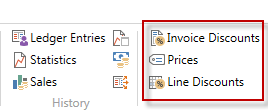 Sales line
Window used
for Line Discounts setup
ITEM
Item Discount
 Group
Unit Price
Allow Invoice
Discount
Can be accessed either from
Customer Card or Item Card
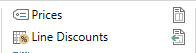 Window used for Line Discounts Setup (%)
Customer card and discounts (Invoicing tab)
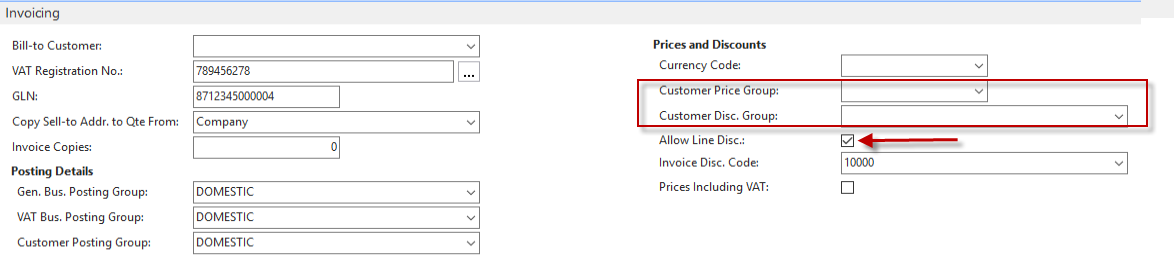 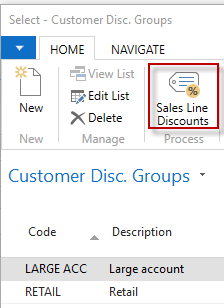 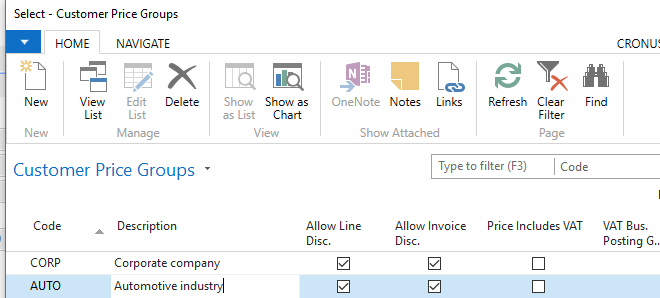 Item card and discounts (Prices &Sales tab)
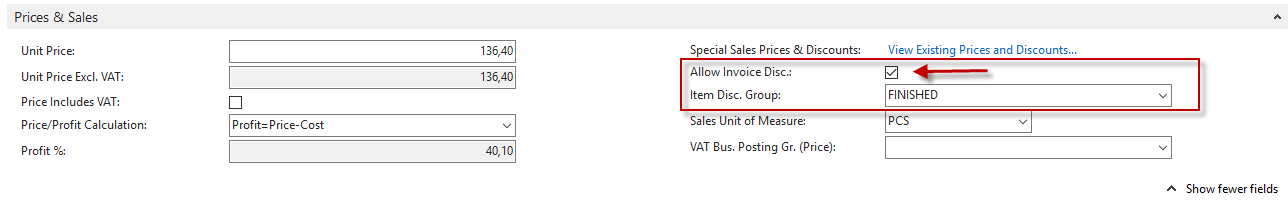 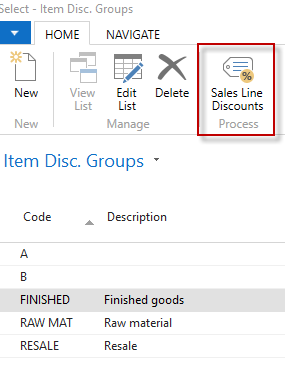 Window used for Line Discounts Setup (%)
Customer ->Navigate ->Sales Section->Line discounts
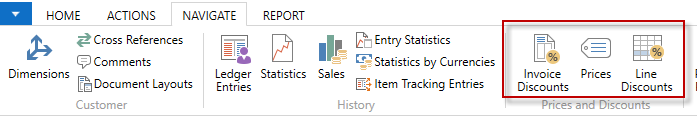 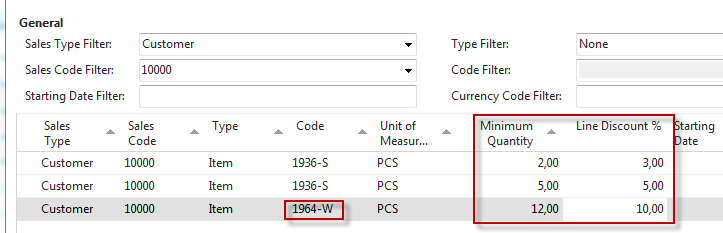 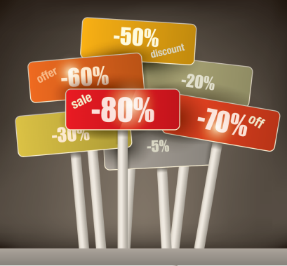 Our example is setting a discount for a single customer and his % of line discounts for different quantities of different items. In the real model fabricated in class, it will be similar, but for one item
Window used for Sales Line Discounts Setup (absloute value)
Customer card ->Navigate ->Sales section->Prices
(Original Unit price on the Item card is 293)
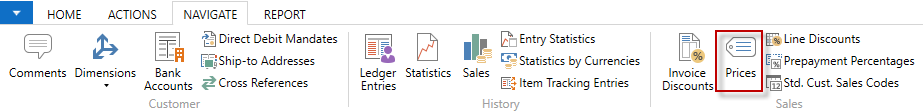 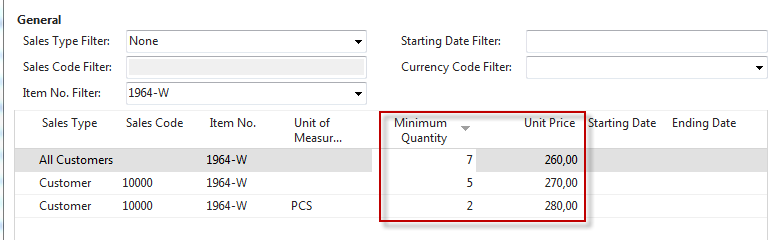 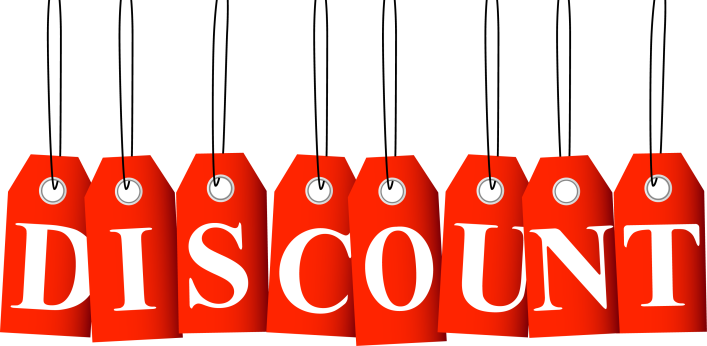 In this model (in the seminar) enter 
only two lines for one customer which means
not Sale type =All customer
Discount combination-example (explanantion)
Price reduced from 100 to 90
Discount in % =10 %
Final price after discounts were applied = 90*0,9=81,0
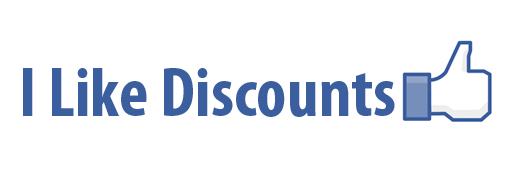 Sales lines of the Sales Order
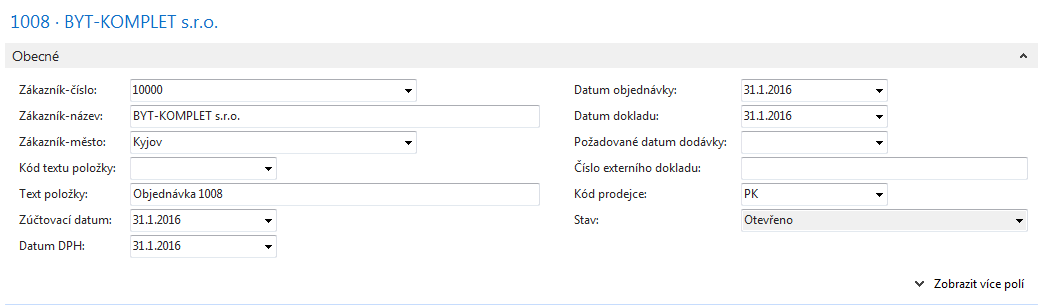 Header
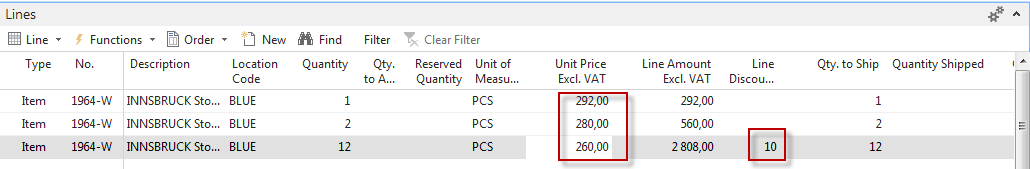 Lines
Invoice discount application
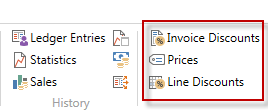 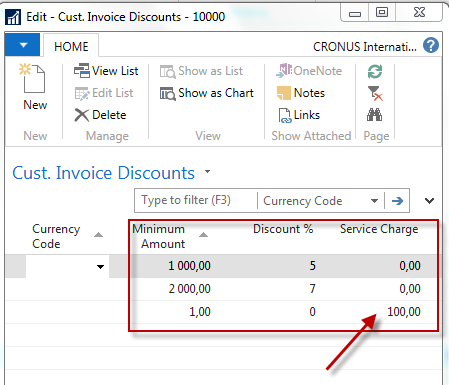 Setup
Invoice discount must be allowed and manually confirmed  before  
you start to calculate it !!!
Invoice Discount calculation
Sales line
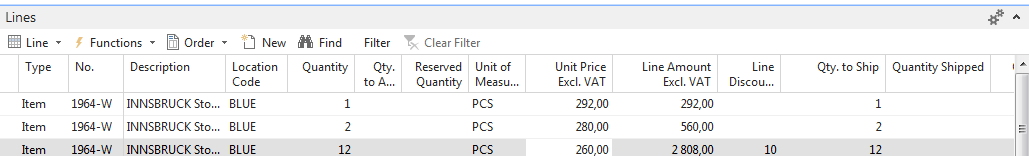 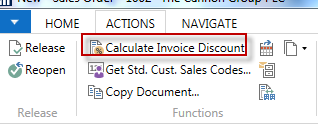 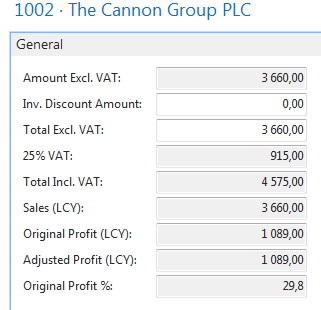 F7
(Statistics)
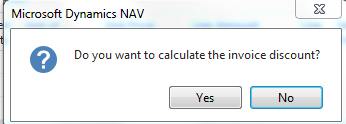 You must confirm
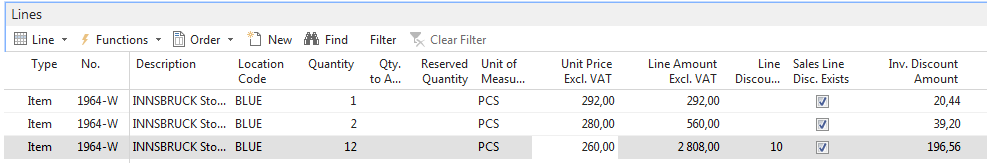 Statistics F7
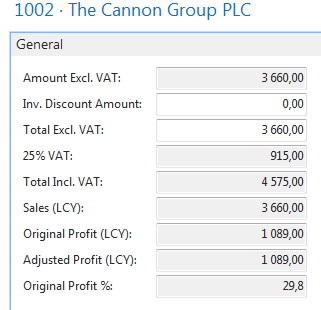 General Ledger entries after posting F9
Departments->Financial Management ->General Ledger ->Archive->History->G/L Registers
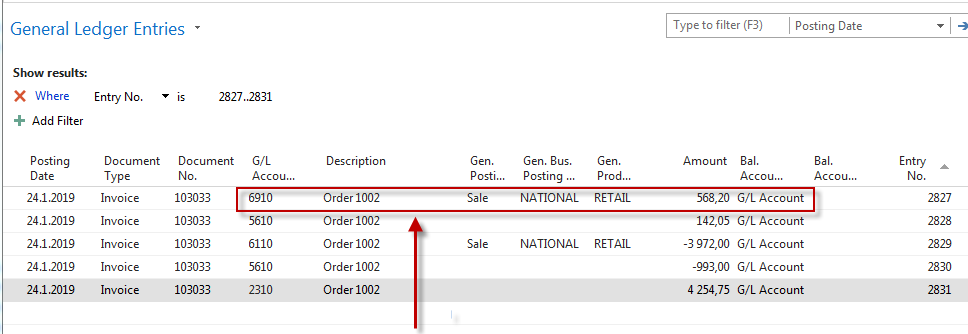 Discount granted
After posting the sales order, I also showed a payment of the posted invoice
 within eight days, so in addition to the discount posted on account 6910, 
there was also a payment discount of two percent posted on G/L account 
9250. See next slide. Mind you, that presented window on the next slide
 does not correspond to the above figures. It was taken from a real model
After early payment
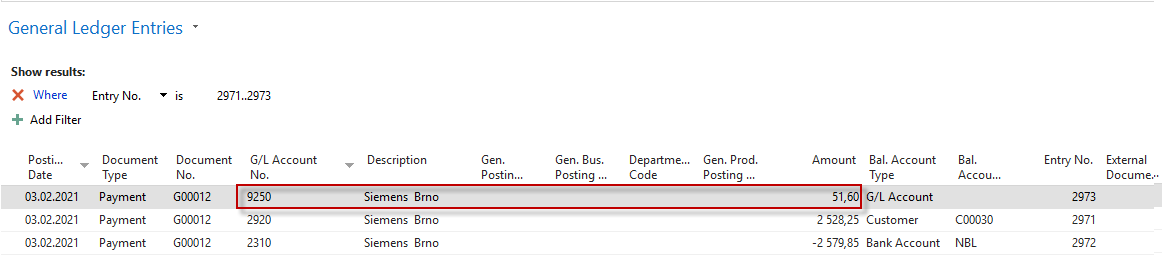 Item card used in modeling item charges
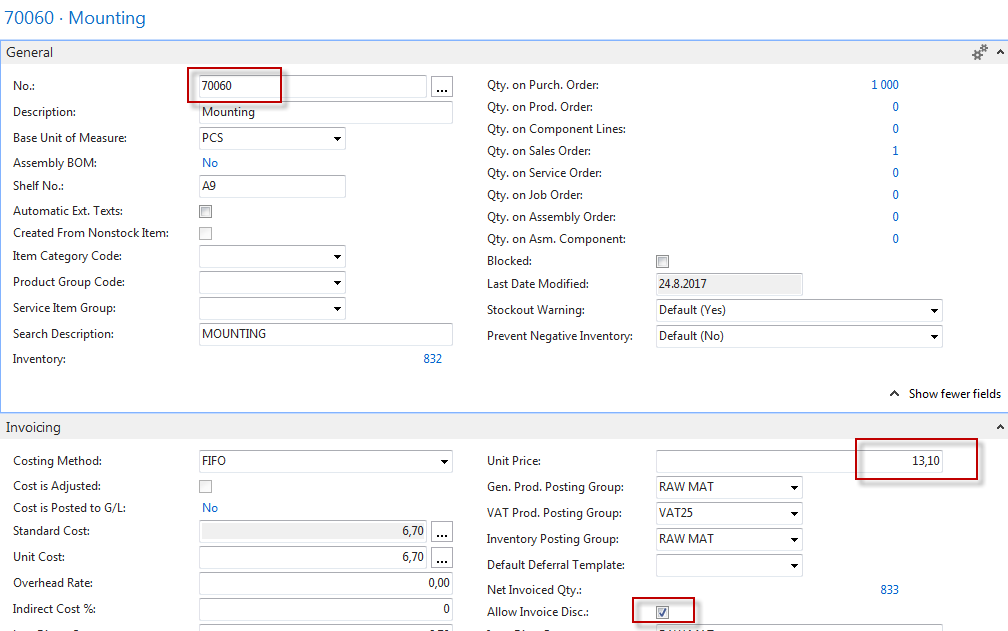 Sales Order with low unit price
Customer =10000
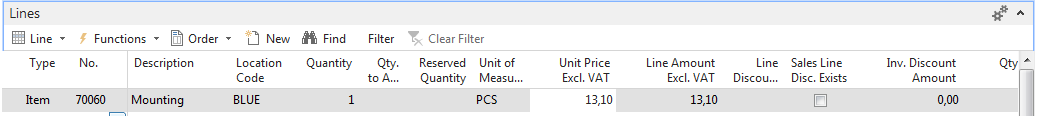 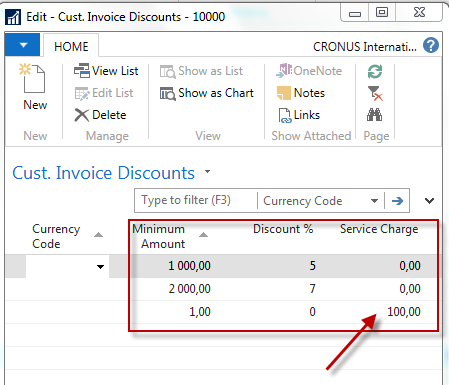 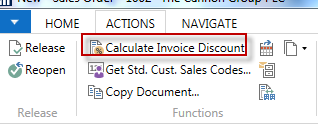 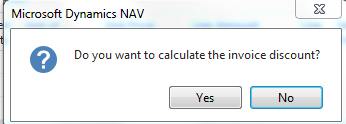 Sales order with low unit price
Customer =10000
Header
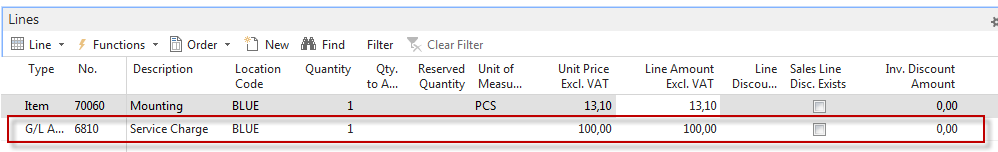 Therefore, we had to add one more line so that the invoice's total amount would match the terms of the billing discount. We used instead of item  to sell services on a specific account
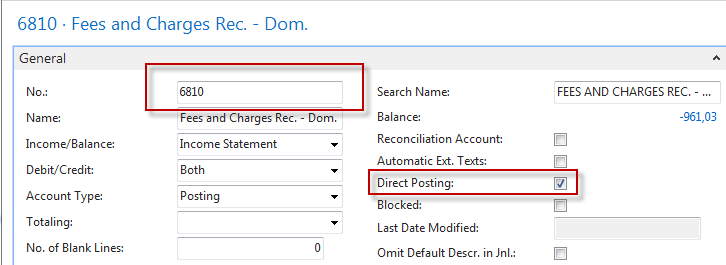 G/L Entries  after posting F9
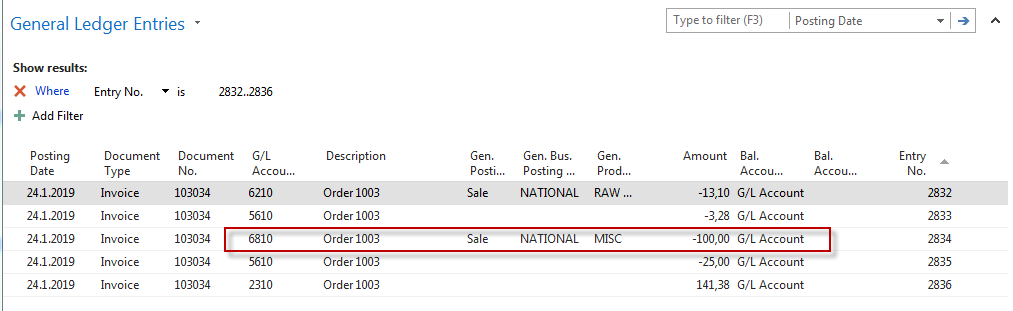 Last task: print posted invoice to see granted discounts. It would help if you went to
Customer ledger entries, use tool, Navigate to show posted invoice and then 
to print it.
Best price calculation
When you have recorded special prices and line discounts for sales 
and purchases, Dynamics NAV ensures that your profit on item trade is always
optimal by automatically calculating the best price on sales and purchase
documents. 
 
The best price is the lowest permissible price with the highest permissible line discount 
on a given date. Dynamics NAV automatically calculates this when it inserts
 the unit price and the line discount percentage for items 
on new document and journal lines.
End of the section(Discounts)
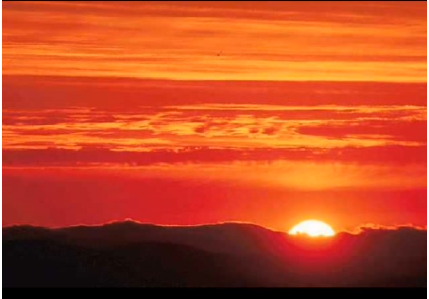 This is the endBeautiful friendThis is the endMy only friend, the end…

So why worry now ……